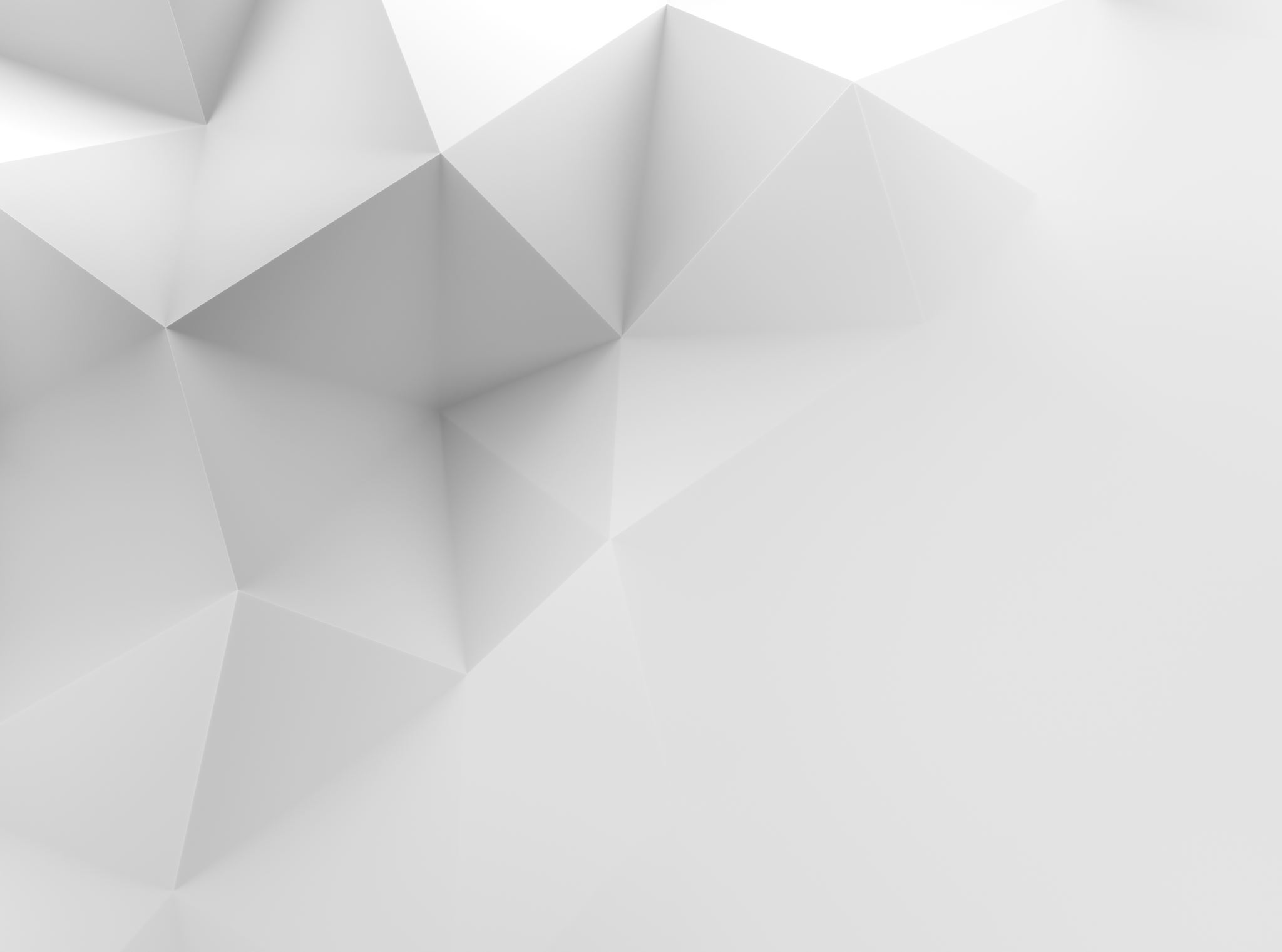 Treballs 
de Recerca 
de Batxillerat
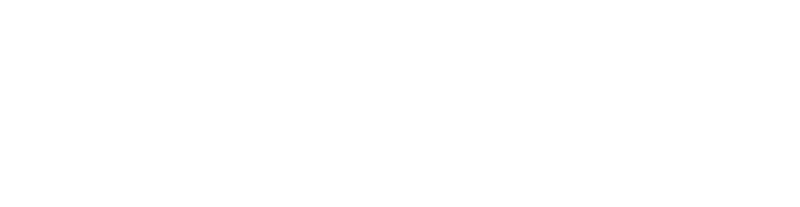 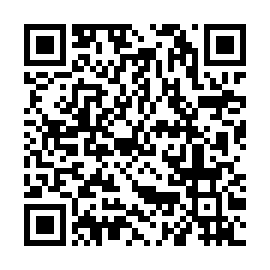 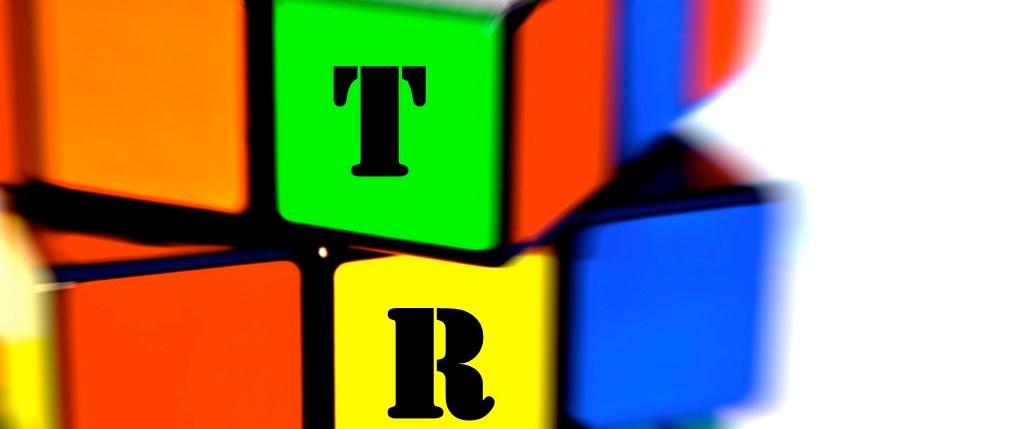 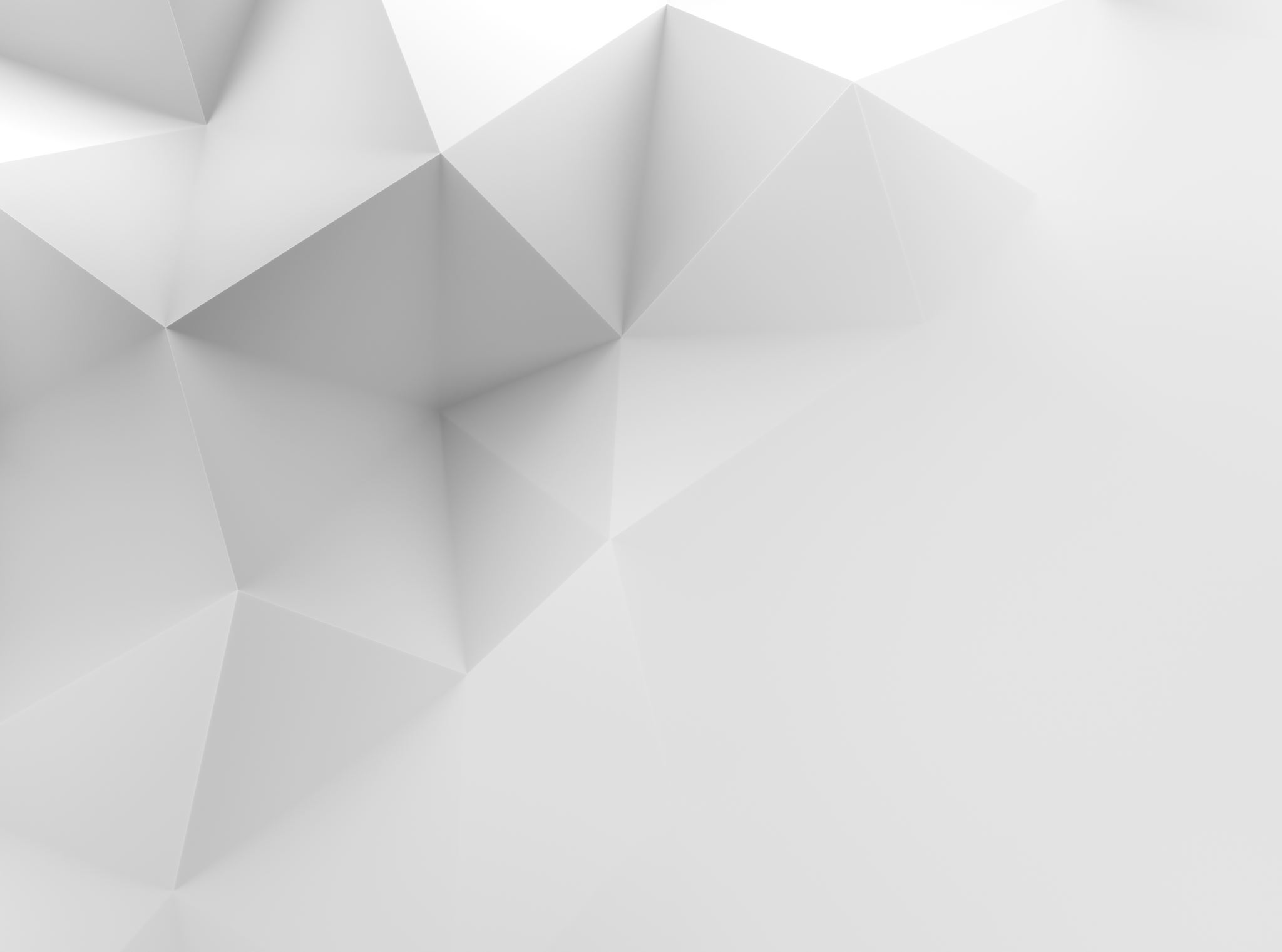 Treballs  de Recerca de Batxillerat
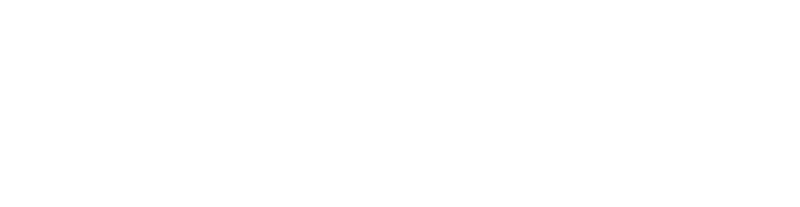 Competència en recerca
útil per a la resolució de problemes i dificultats 
	vida acadèmica del nostre alumnat, 
	vida en general, professional / personal, 

diverses  vessants:
competència creativa
competència organitzativa i de gestió del temps i dels recursos 
dimensió comunicativa i social
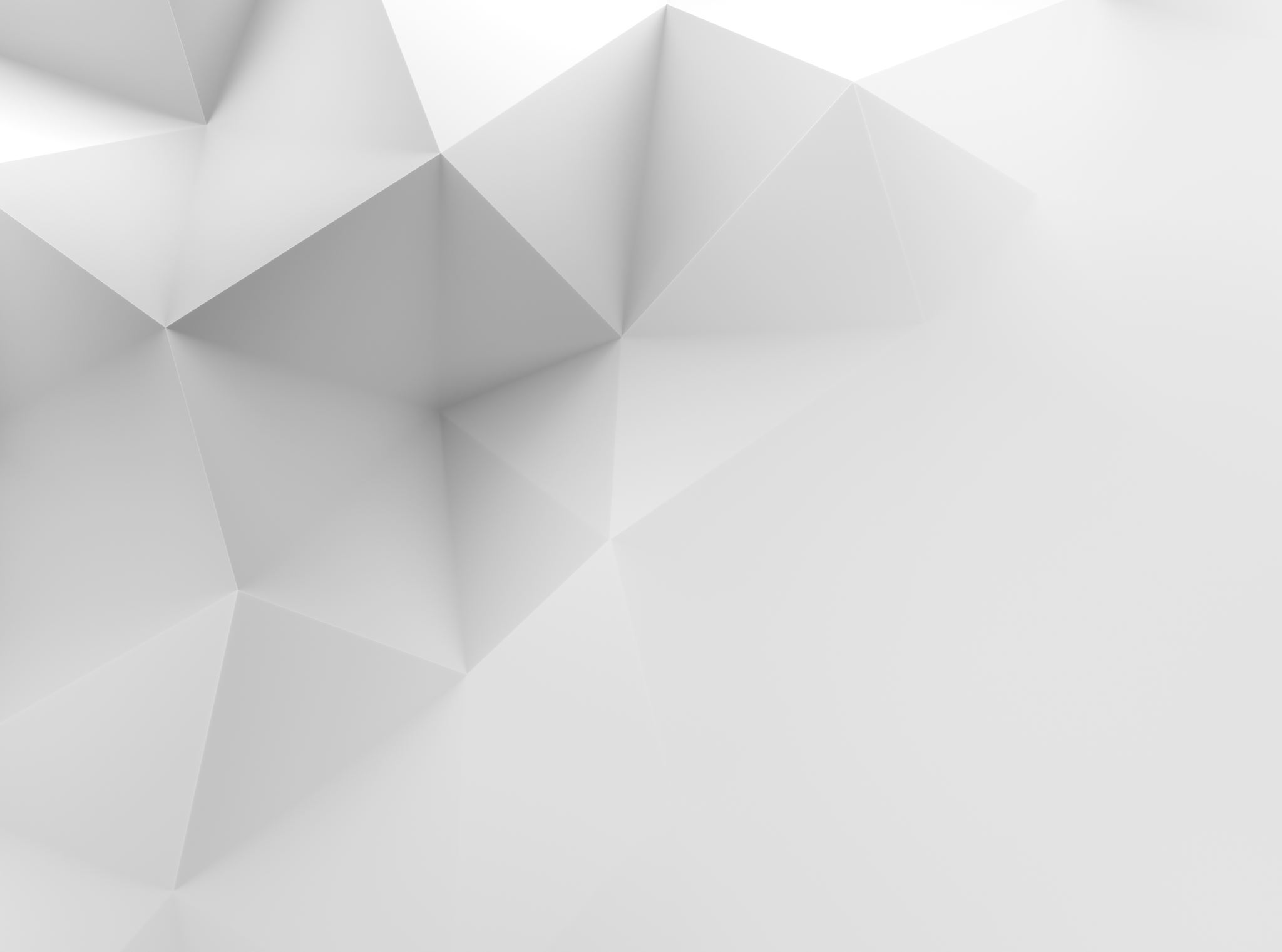 Treballs  de Recerca de Batxillerat
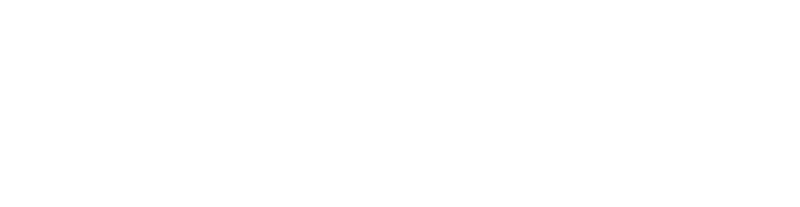 INS Guindàvols - llarga tradició (33 anys)
en incentivar l’esperit científic i de recerca 

S’hi ha apostat sempre fort 
magnífica ocasió perquè l’alumnat  aconsegueixi:
desvetllar i descobrir interessos i habilitats que sovint romanen latents o ocults
potenciar el talent que cada alumne posseeix i empènyer-lo fins al màxim del seu potencial
introduir l’alumnat en el maneig de les eines i criteris de l’àmbit investigador: rigor, metodologia, responsabilitat...
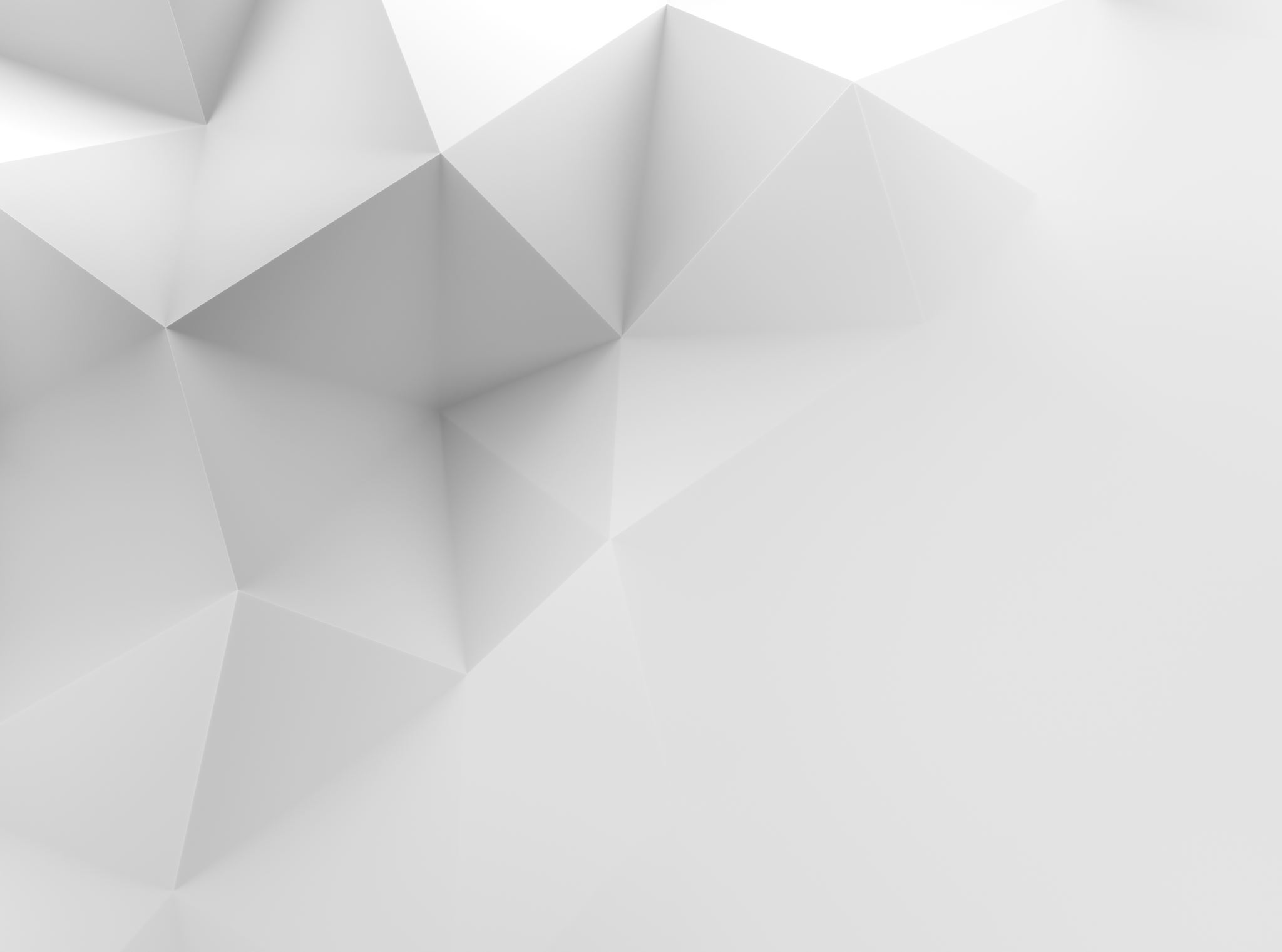 Treballs  de Recerca de Batxillerat
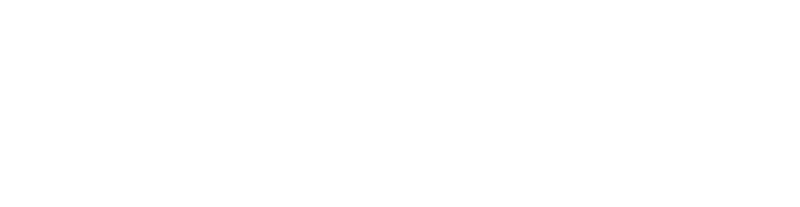 Procés d’acompanyament personalitzat 
                       en l’elaboració del TR i de la seva avaluació. 

Implicació de l’equip docent de Batxillerat +
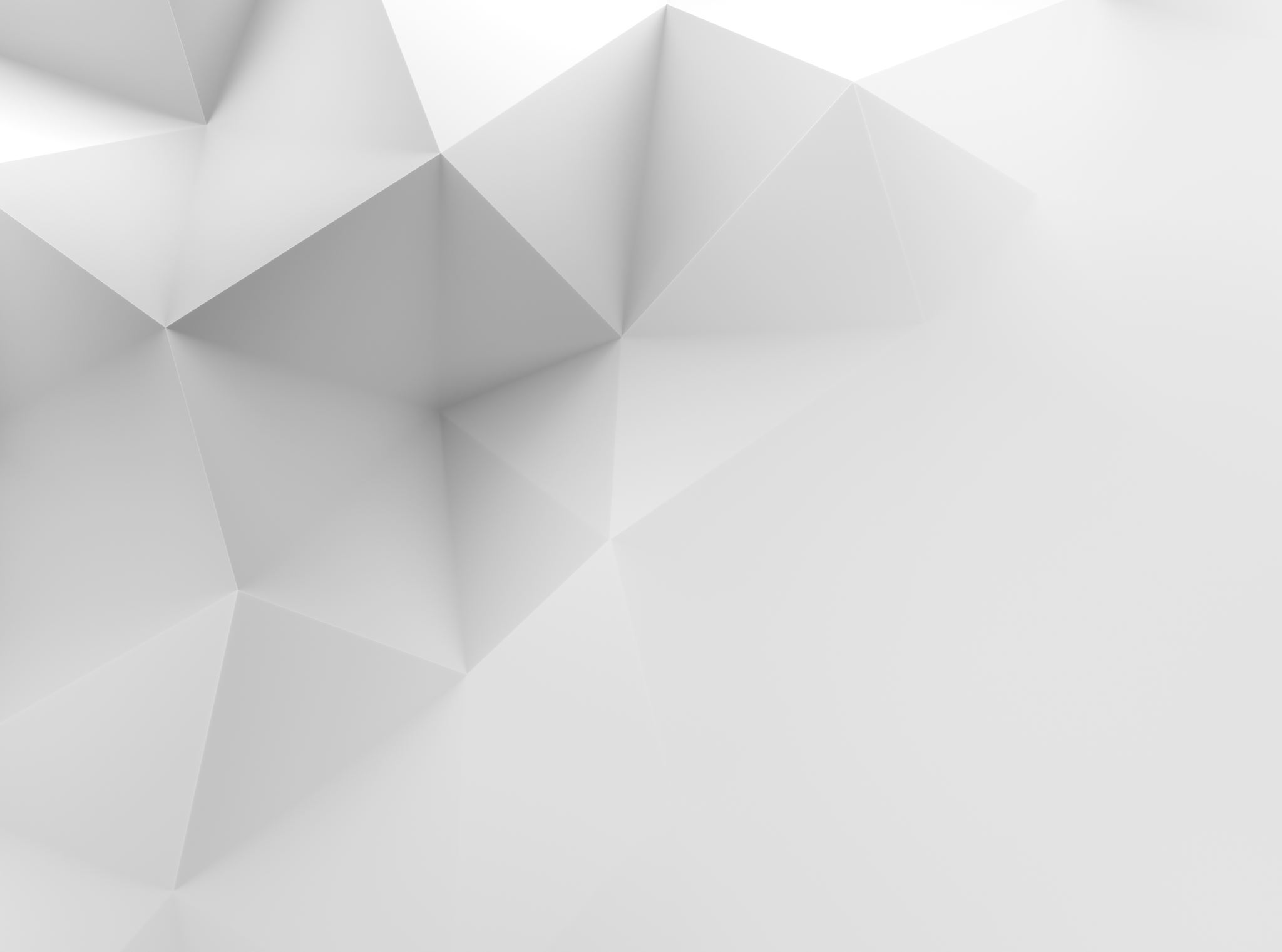 Treballs  de Recerca de Batxillerat
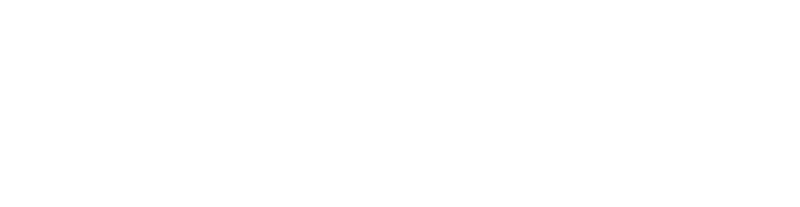 I, un cop acabat el procés, 
projectar les inquietuds de recerca del nostre alumnat fora dels límits físics del nostre institut 

i és per això que promovem la seva participació en concursos, congressos i jornades de recerca d’àmbit local, regional, estatal i, fins i tot, internacional, amb un èxit més que satisfactori.
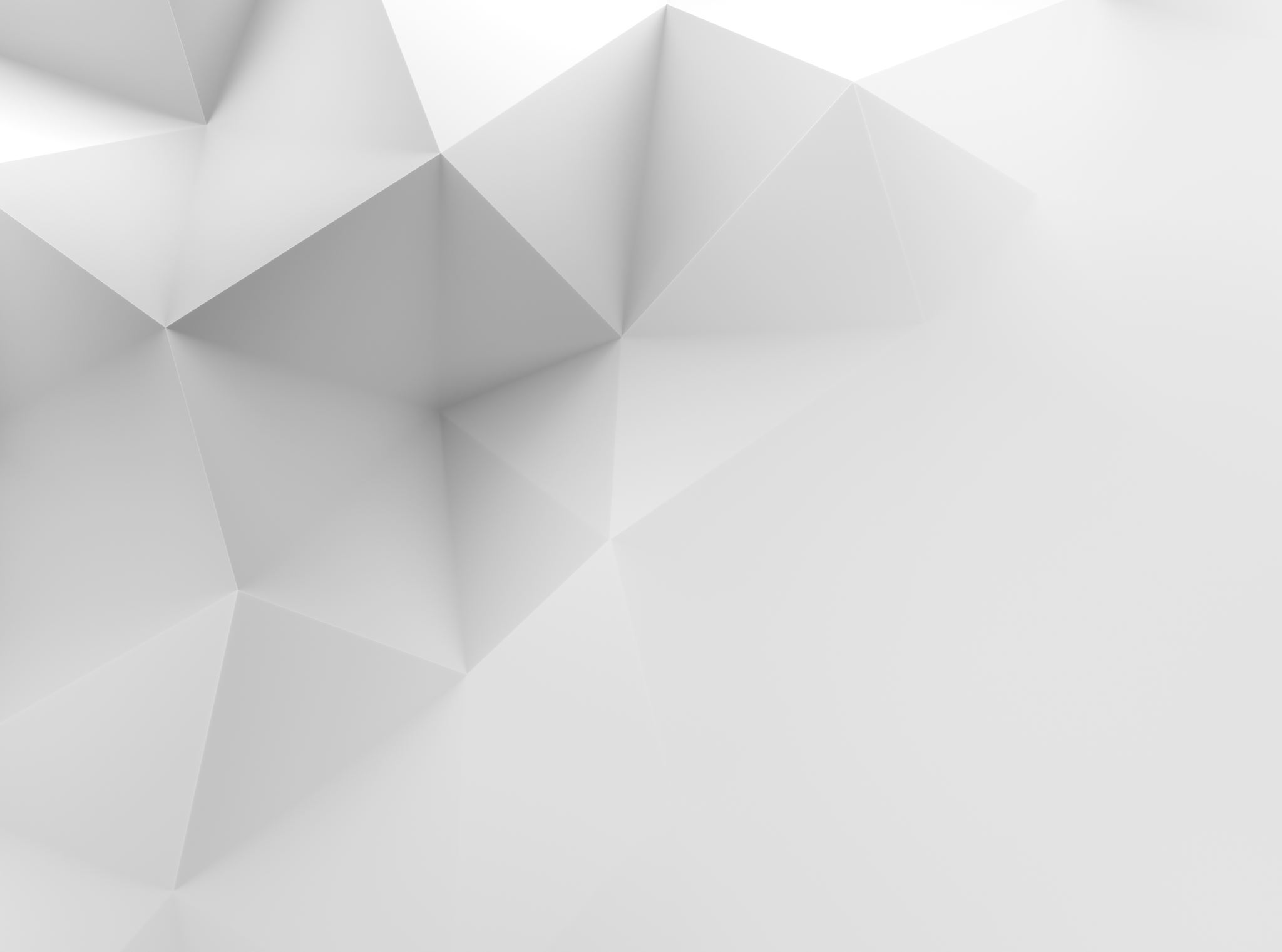 Treballs  de Recerca de Batxillerat
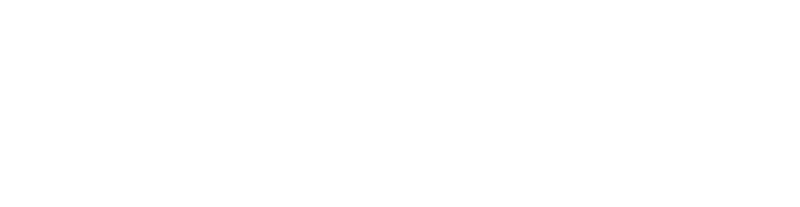 model d’èxit i excel·lència
en l’àmbit intern - l’índex d’alumnat que supera aquest procés amb notes molt bones és molt alt
en l’àmbit extern:
29 premis Recerca Jove (antigament com a premis CIRIT), atorgats pel Govern de la Generalitat de Catalunya, a través del Departament de Recerca i Universitats i l'Agència de Gestió d’Ajuts Universitaris i de Recerca (AGAUR).
50 premis de la Universitat de Lleida
13 premis al Certamen Nacional Jóvenes Investigadores 
2 premis al Congrés Internacional de Joves Investigadors, com a representants d’Espanya. 
etc.
el propi centre ha rebut diverses distincions al llarg dels anys com a centre impulsor de la recerca per part del Departament de Recerca i Universitats i l'Agència de Gestió d’Ajuts Universitaris i de Recerca
I també el Primer Premi Impuls al Talent concedit per la Universitat Ramon Llull al centre amb més guardons guanyats en el període 2002 – 2022.